Консульство и образование империи Наполеона
[Speaker Notes: Презентацию подготовила учитель истории МБОУ Сургутского естественно-научного лицея Ядрышникова Елена Васильевна]
Наполеон Буонапарте (Бонапарт)
Наполеон
Родители Наполеона
Летиция Буонапарте-мать
Карло Буонапарте-отец
Прочитайте текст  и заполните таблицу «Инсерт»
Жёны Наполеона
Жозефина Богарне
Мария-Луиза           Австрийская
Сподвижники Наполеона
Соратники Наполеона: Ланн, Мармон, Бессьер, Мюрат ,Бернадот, Ней
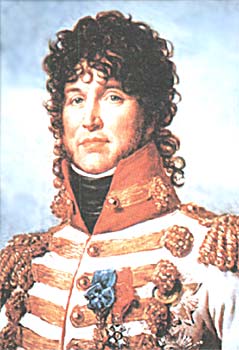 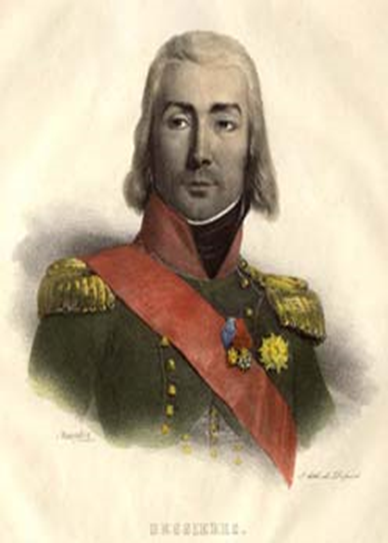 Ланн
Мармон              Бессьер            Мюрат
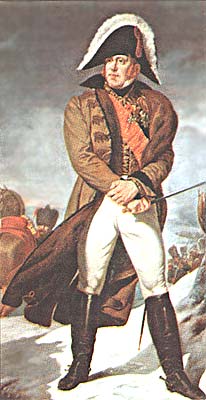 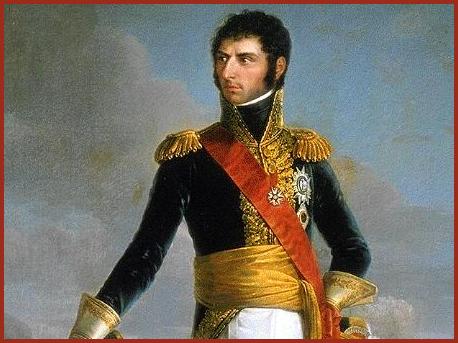 Вернемся к нашему кластеру. Подтвердилась ли наша информация, записанная вначале урока?
 Исправляем и дополняем кластер.
Домашнее задание
Вопросы в таблице «Инсерт», вызвавшие интерес и оставшиеся без ответа остаются на домашнее задание.